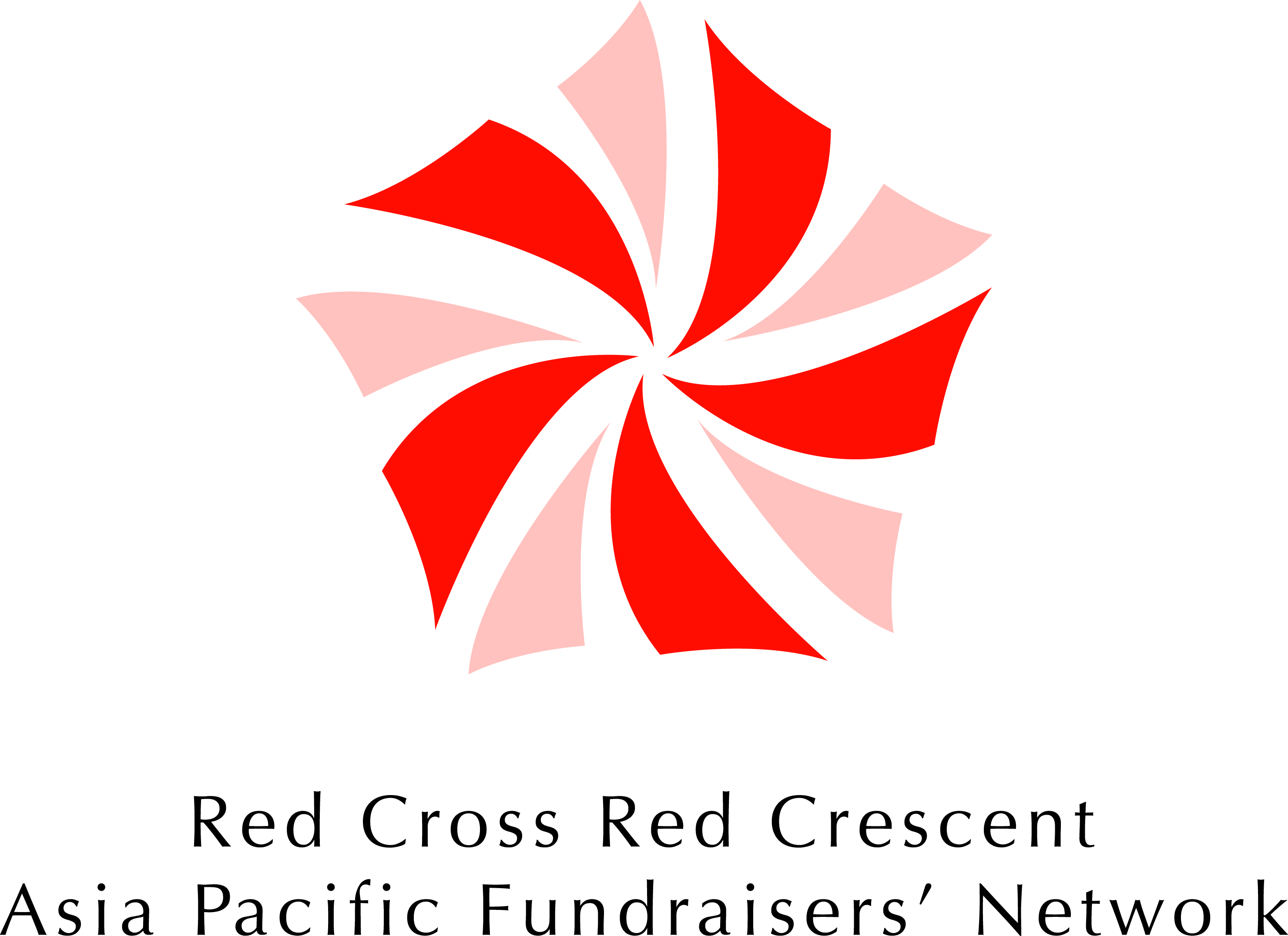 APFN Updates & Plans
 
“on becoming bigger and better 
 by working together...”


By: Gwendolyn Pang
Chair of APFN and Secretary General, 
Philippine Red Cross
SEA Leaders Meeting, Laos, March 25-27, 2013
Do More     ∙     Do Better      ∙     Reach Further
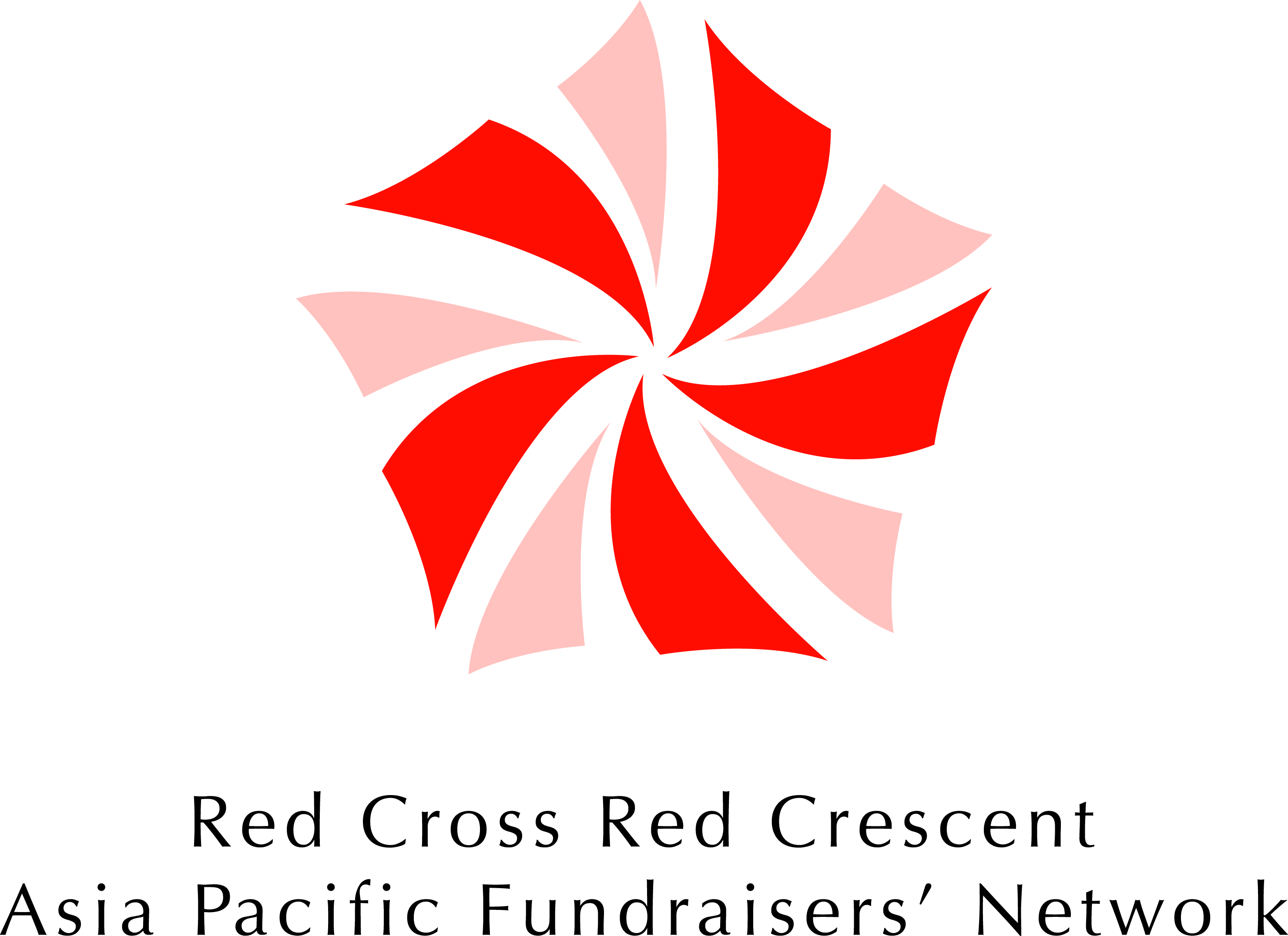 Outline of the Presentation
Brief overview of APFN
2012 APFN Highlights and  Achievements
2013 APFN Plan of Action
Working together with South East Asia National Societies
Highlights of South East Asia National Societies in Resource Mobilization
Challenges of APFN in strengthening NS Capacity
Leadership role in the development of resource mobilization
Do More     ∙     Do Better      ∙     Reach Further
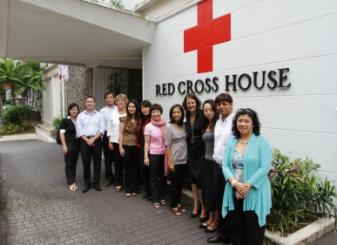 Do More     ∙     Do Better      ∙     Reach Further
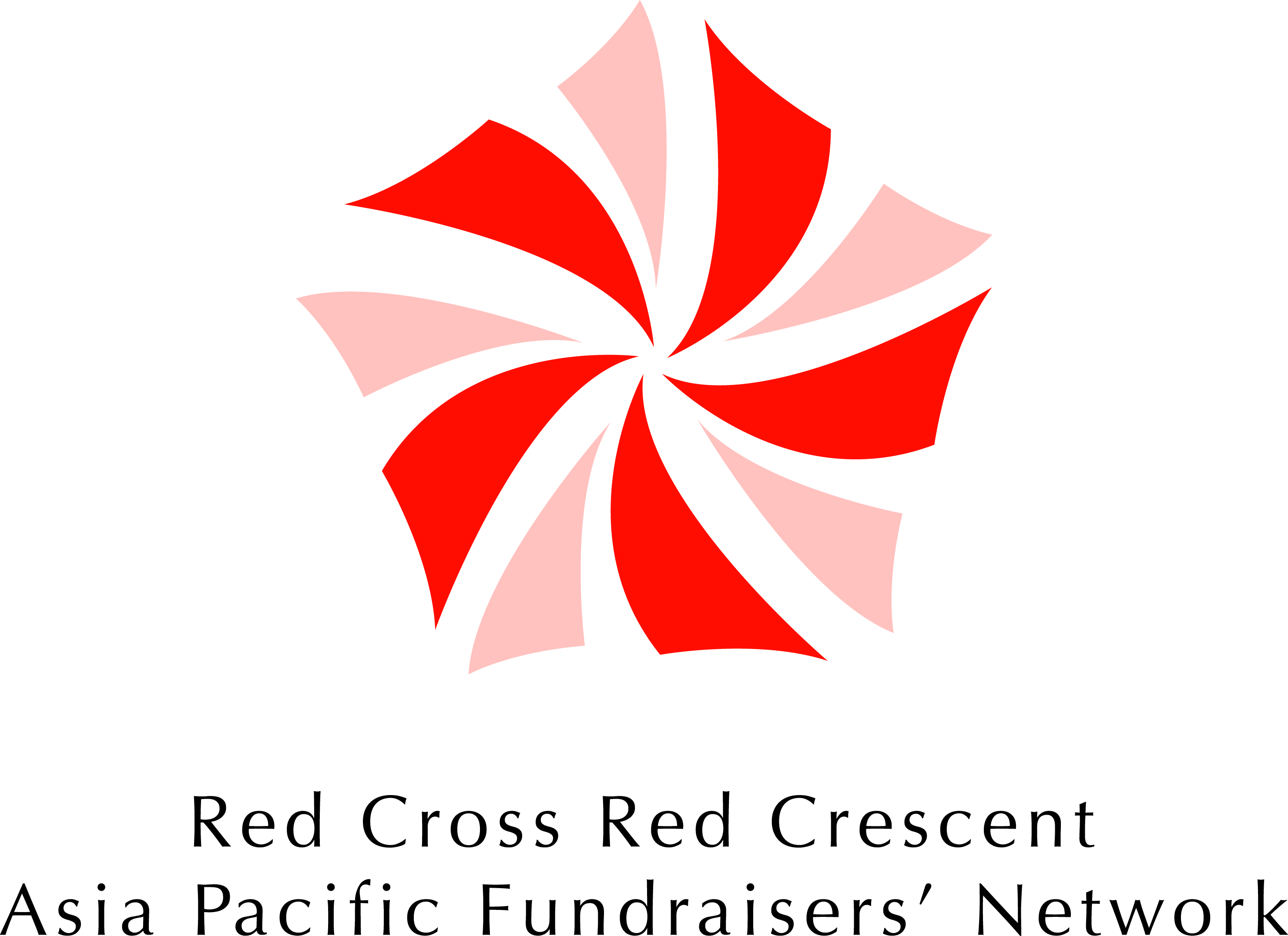 APFN Structure
Chair:
Ms. Gwendolyn Pang, Secretary General, Philippine RC
Chair
Member NSs
Steering Group:
Australia RC: Mr. David Armstrong 
Bangladesh RC: Mr. Sirajul Islam Molla
Thai RC: Ms. Janprapa Vichitcholchai, 
Japan RC: Mr. Otohiko Hori
Steering Group
Member NSs:
23 members NSs with Annual Membership fee of CHF 500
Secreta-riat
IFRC Secreta-riat
Do More     ∙     Do Better      ∙     Reach Further
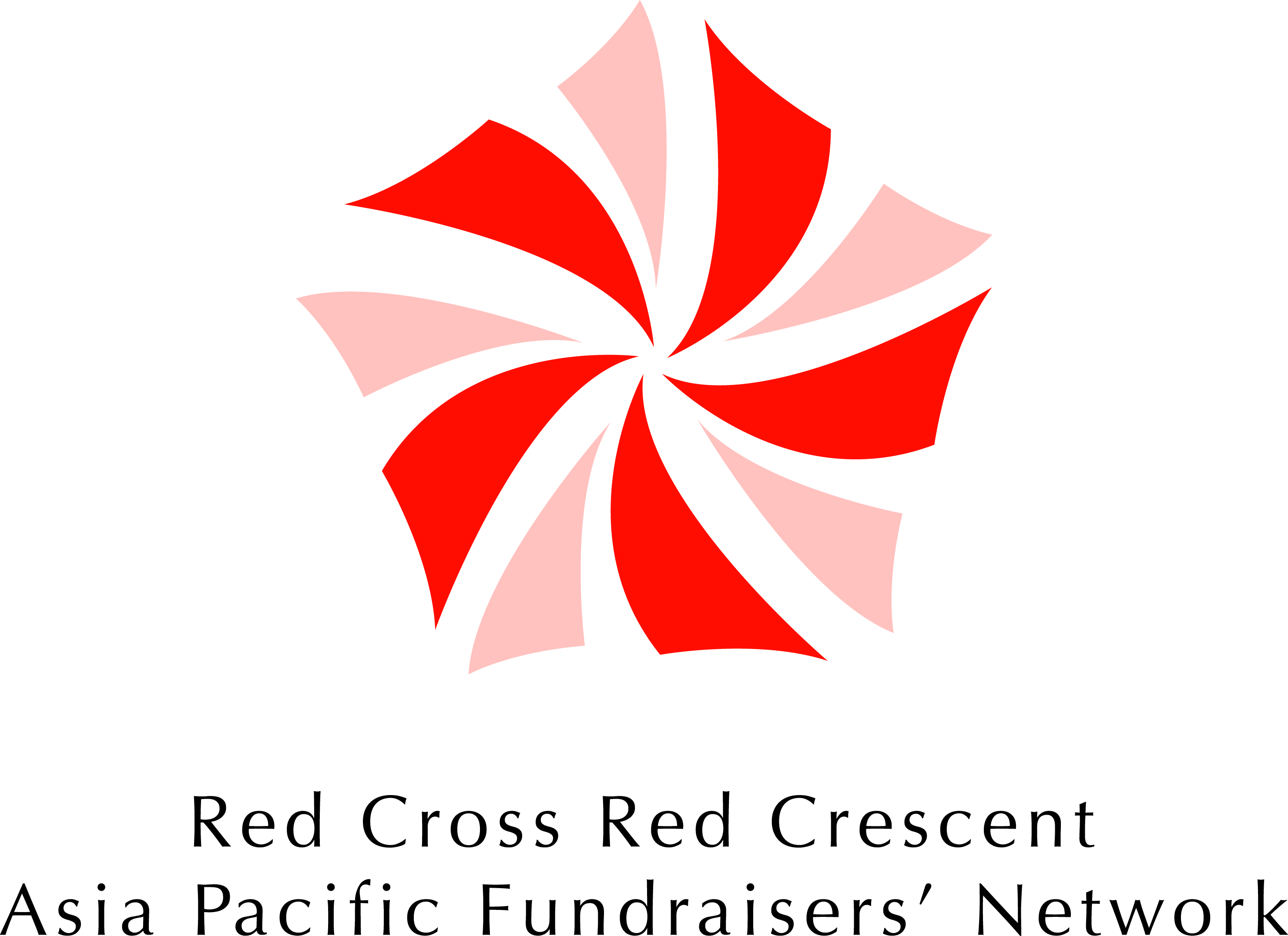 How Does APFN Work?
ENA
B
L
E
R
S
LEARNING/
NETWORKING
FACILI-
TATION
BENCH-MARKING
CAPACITY BUILDING
RESOURC-ING
Webinar
Events
Academic partnership
CB Programmes
Peer to Peer support
Reg. Corp partnership
Glob. Corp partnership
Promote RCRC speaker
Link HD/Comms/Pr serv
Income figures
Soft data collection
Recognition (APFN Awards)
Assessment (OCAC)
Investment Programme
HR
Partnership  Resource Alliance
SUPPORT
PLATFORM
BUILDING
BLOCKS
CONTENT
Website 
Knowledge Base
Community of Practise
P2P ‘marketplace’
Chair & SG
Members
APFN Secretariat
Guidebooks
Training materials
Do More     ∙     Do Better      ∙     Reach Further
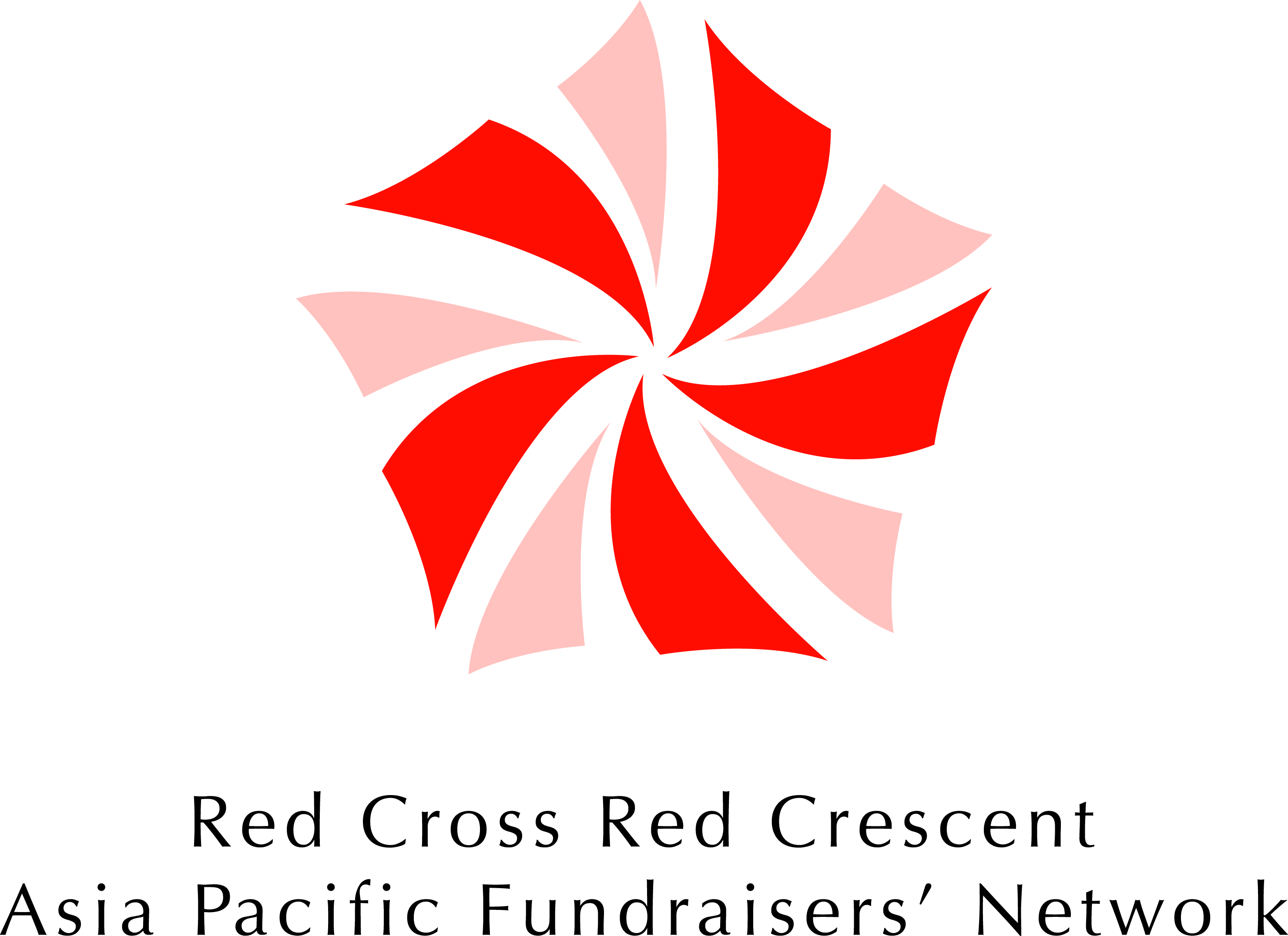 Achievements in 2012
23 Members Signed Up
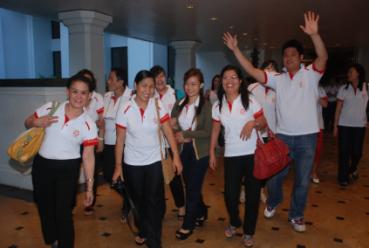 Afghanistan, Australian, Bangladesh, Fiji, Kiribati, Japan, Hong Kong, Indonesia, Laos, Macau, Myanmar, Maldives, Mongolia,  Nepal, New Zealand, Pakistan, Philippines, Singapore,, Samoa, Thailand, Tonga,  Vanuatu, Vietnam 
(as of the end of 2012)
Do More     ∙     Do Better      ∙     Reach Further
[Speaker Notes: Most important achievement is that 23 members are signed up through the year of 2012
NS leader commitment in investing in RM of NS
This means for APFN to more closely communicate with the members, respond to their needs by mobilizing the members and other resources APFN mobilizes 
We have received positive responses on renewals]
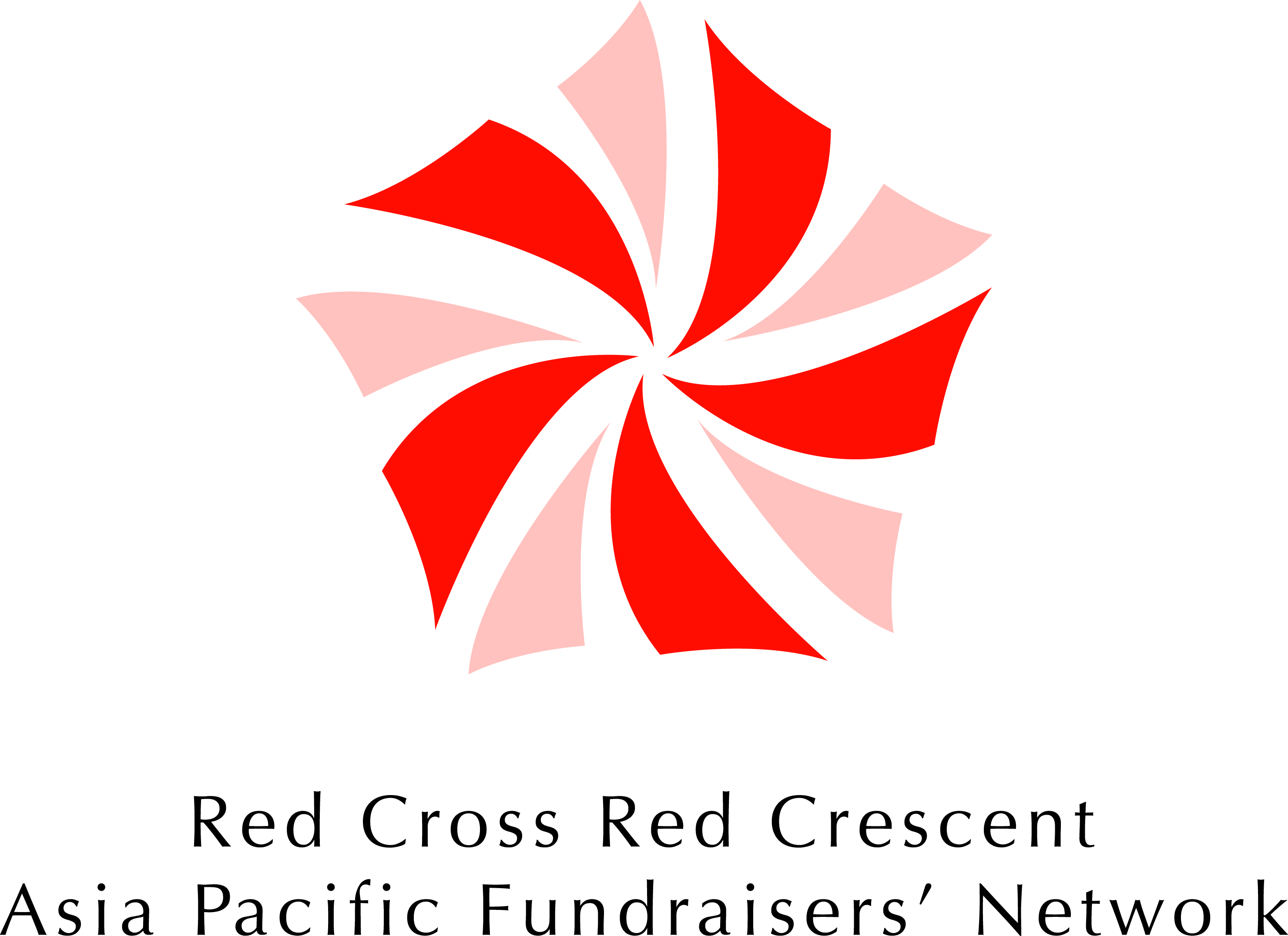 Achievements in 2012
2nd APFN “Jer Kan” Meeting, July 15-17, 2012
Bangkok, Thailand
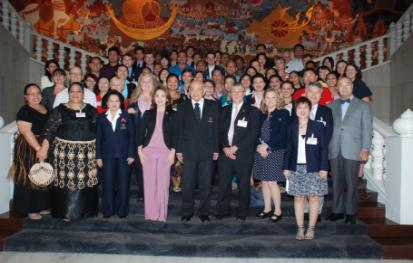 3 days of fun-filled learning, sharing and networking

52 participants from 20 NSs

19 high-caliber internal and external speakers from around the world
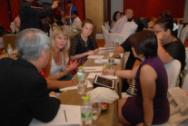 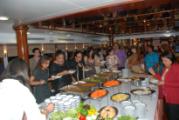 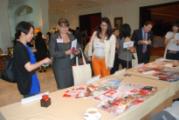 Do More     ∙     Do Better      ∙     Reach Further
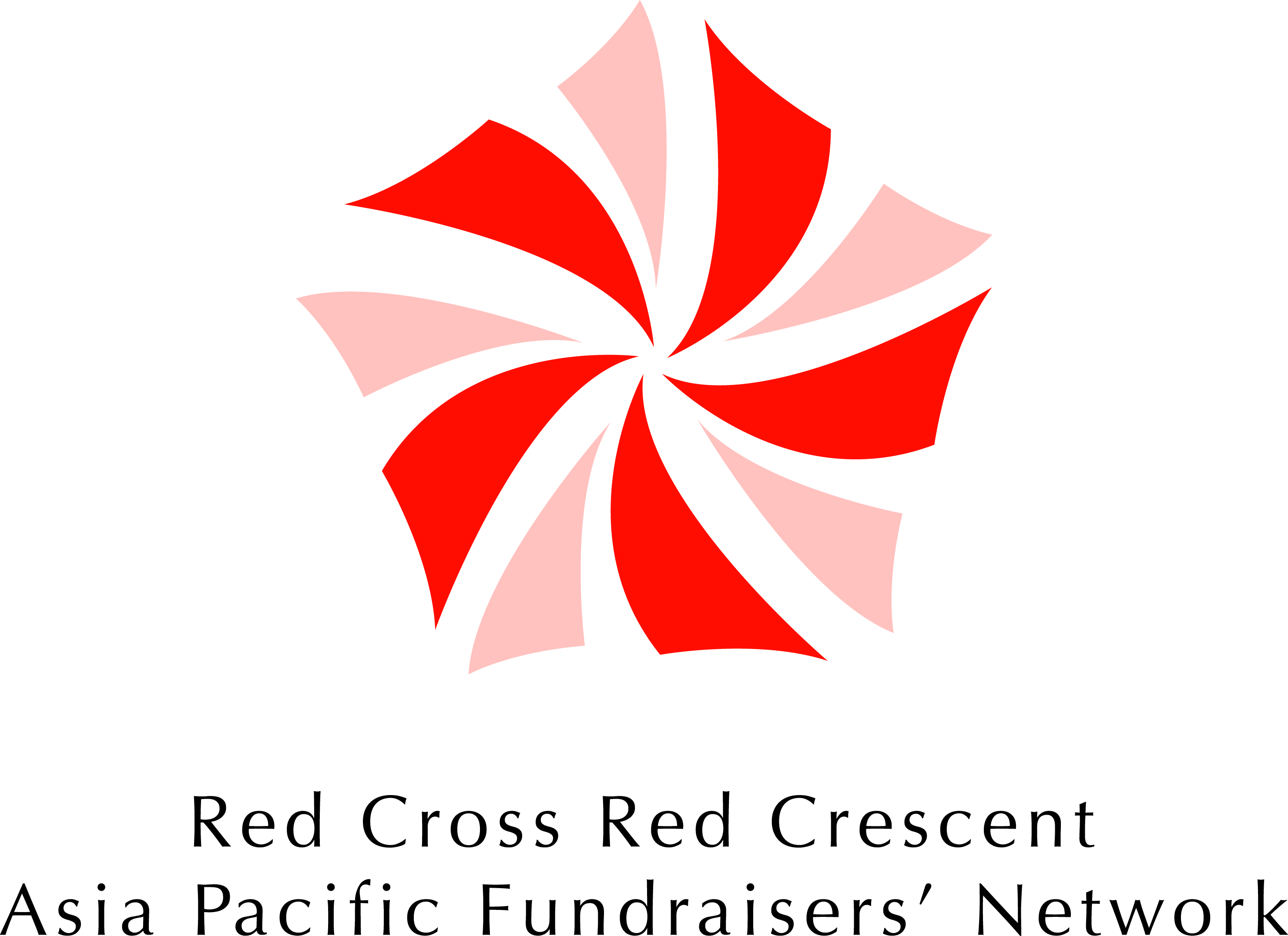 Achievements in 2012
Shared Learning: Webinar
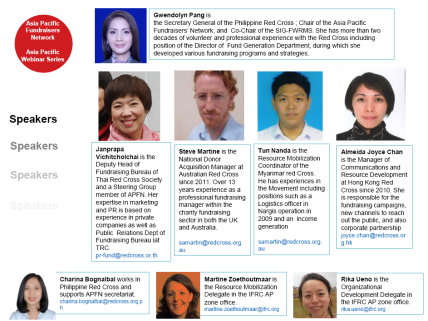 Webinar “Learning from the Global Fundraising Skillshare” (Oct. 2012)
Do More     ∙     Do Better      ∙     Reach Further
[Speaker Notes: Webinar planned in April – approaching fundraising consultants working with Australian RC - major Donors, corporate, online giving etc.]
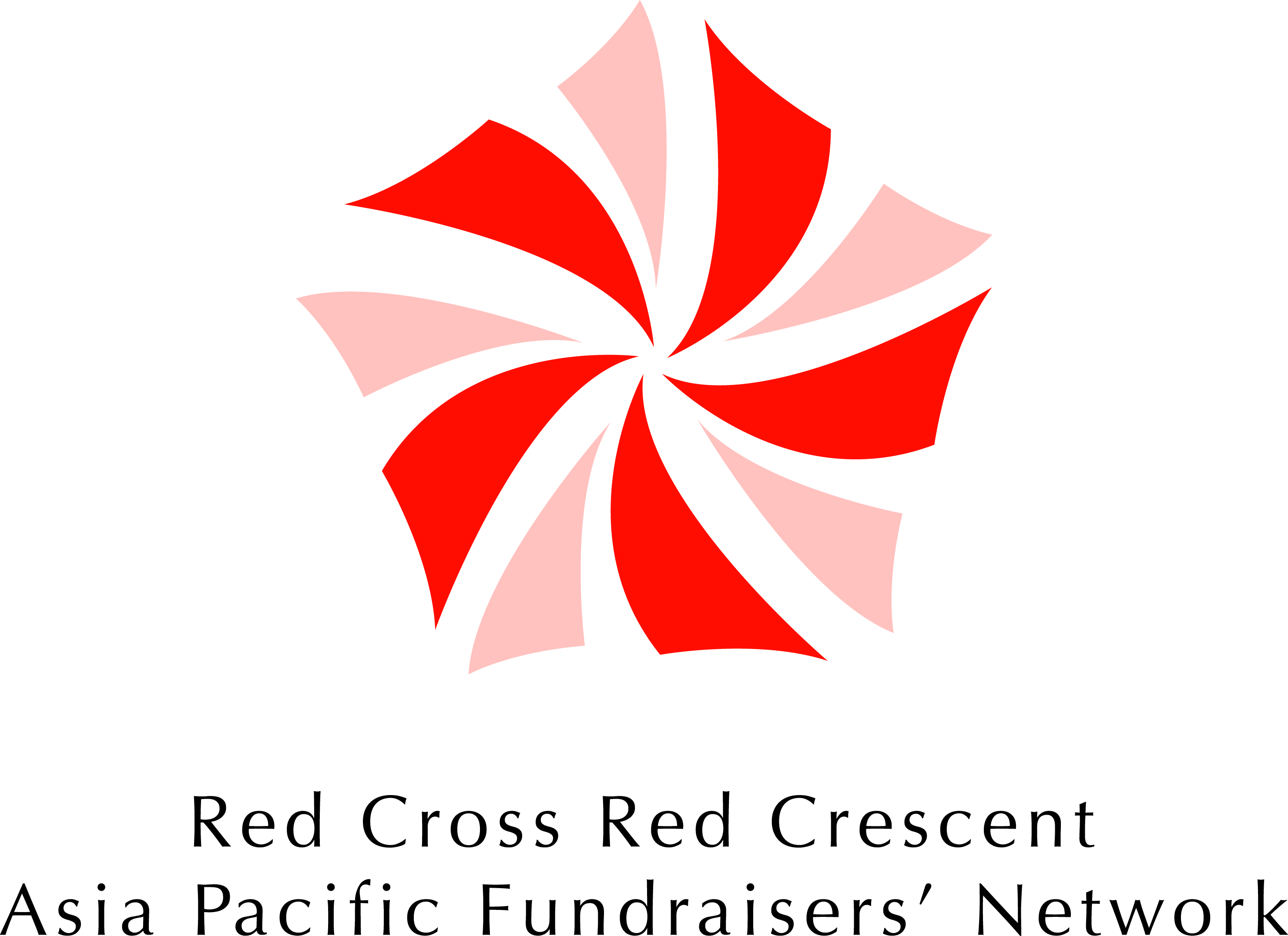 Achievements in 2012
APFN RM Guidebook series
Volume 1:
 Policies & Guidelines
To highlight all fundraising policies 
available within RCRC

Volumes coming up: 
  Inspiring NS Practices
NS reflection on income stream
Yellow Page
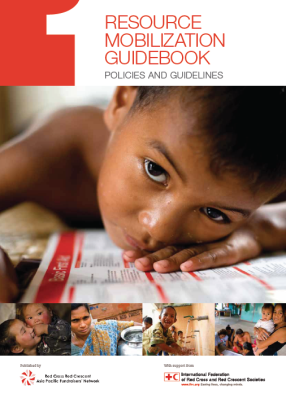 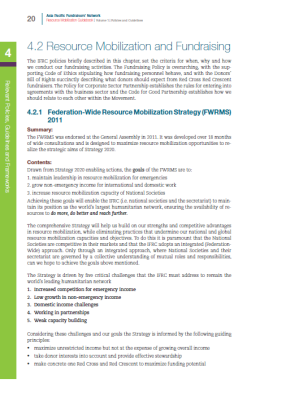 Do More     ∙     Do Better      ∙     Reach Further
[Speaker Notes: Volume 1  focusing on Policies and guidelines in the Movement relevant to NS Resource Mobilization – FWRMS, code for good partnership, OCAC, HD, Communication, social media guidelines…]
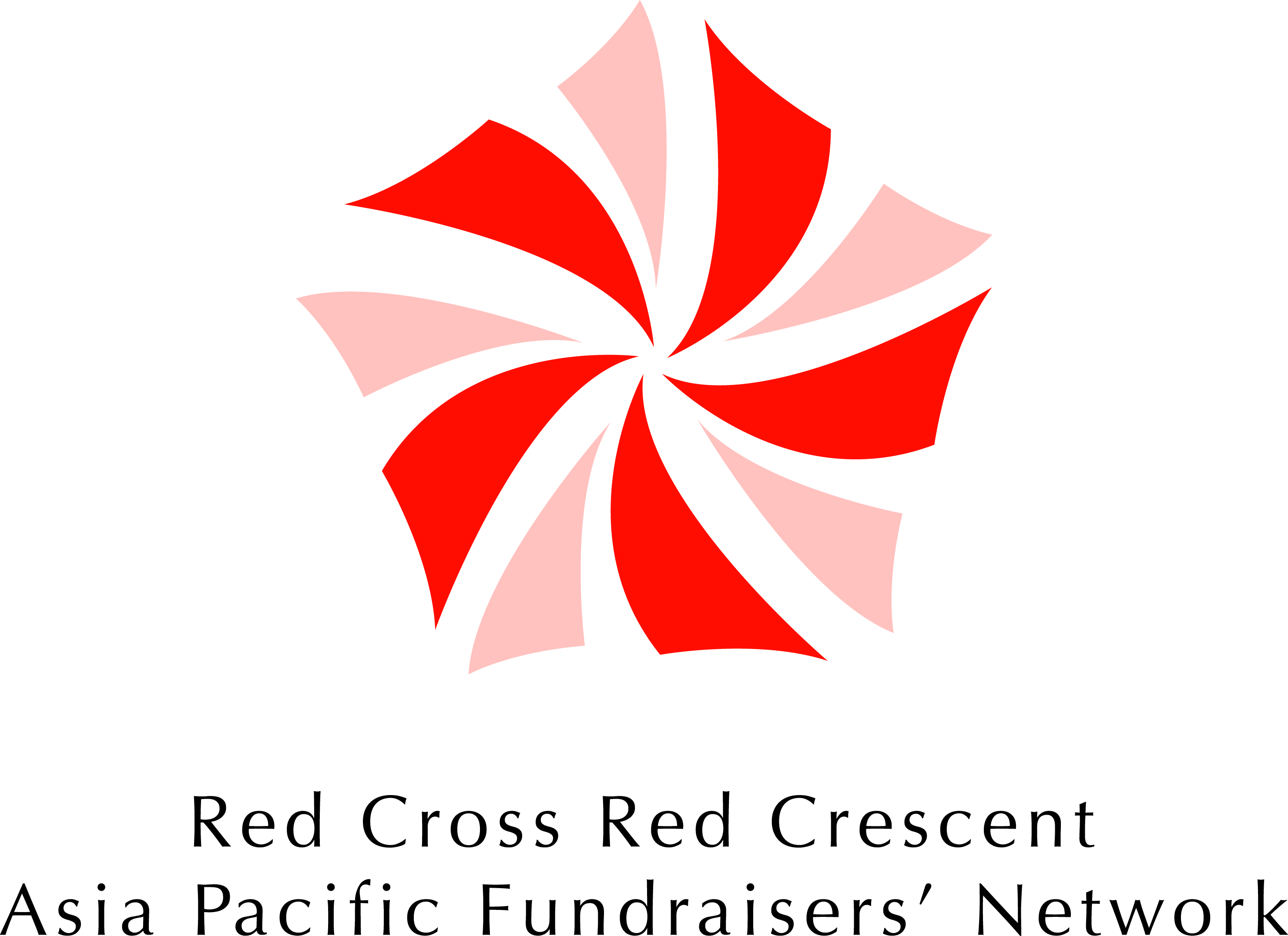 Achievements in 2012
APFN Communication platforms
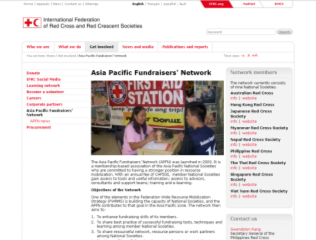 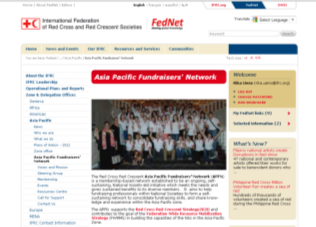 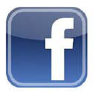 www.ifrc.org:  Public entry point
FedNet: for all the resources
Do More     ∙     Do Better      ∙     Reach Further
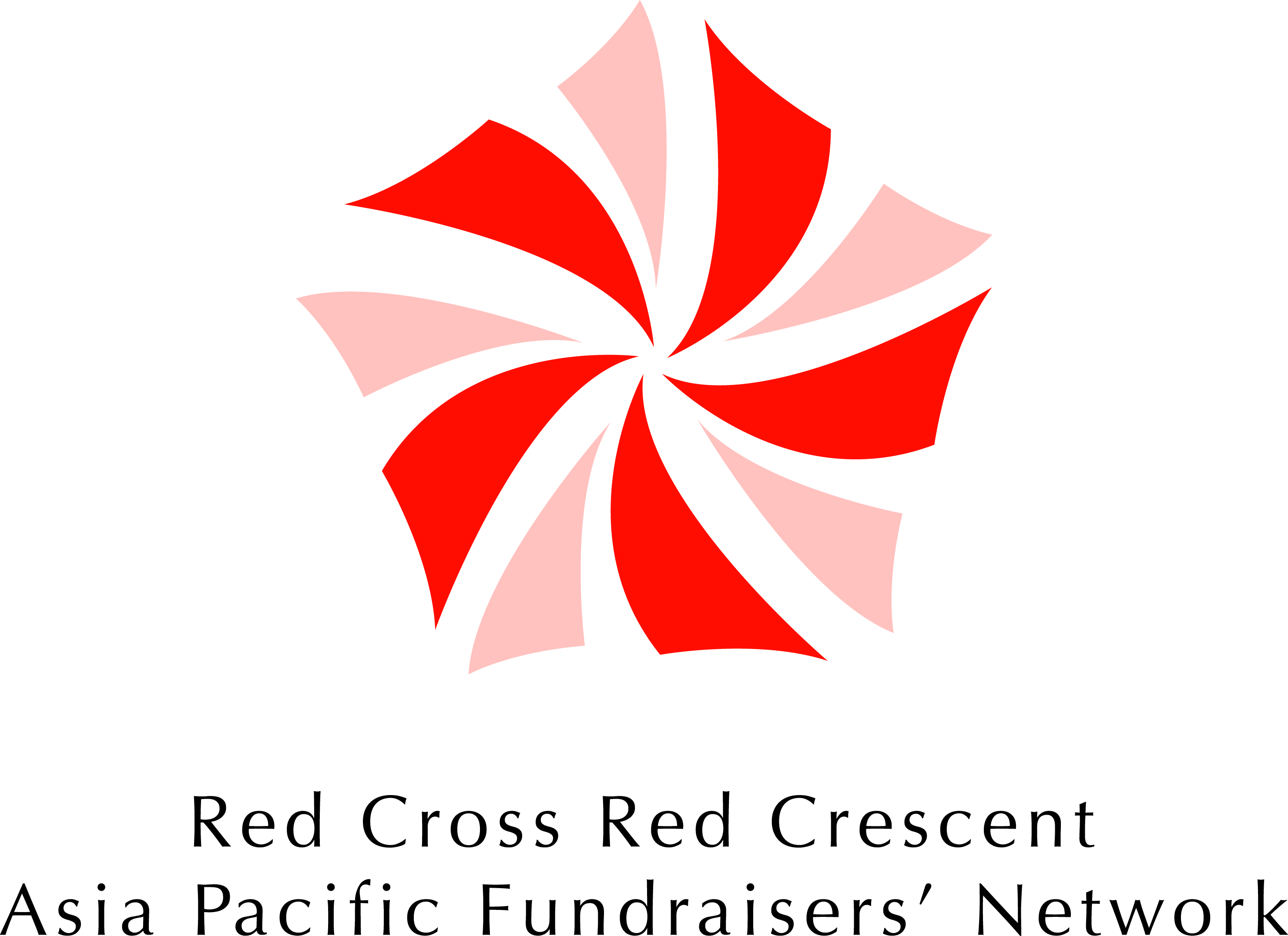 Achievements in 2012
Contribution to shared learning
SEA Leaders Forum
International Fundraising Skillshare
Asia Pacific Communications Forum
International Workshop on Resource Mobilization (IWRM)
Learning
Inspiration
Awareness
Promotion
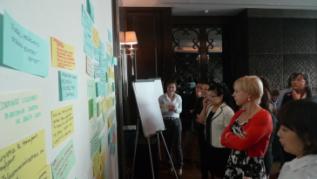 Facilitating partnerships
IFRC TCCC South East Asia Workshop
Do More     ∙     Do Better      ∙     Reach Further
[Speaker Notes: SEA RCRC leaders that took place on July 11-12, 2012 in Nay Pyi Taw, Myanmar. 
International Fundraising Skillshare on September 5-7 2012 in London. From the Asia Pacific,
9 NSs with 13 delegates attended – with 5 NSs making presentations.
International Workshop on Resource Mobilization (IWRM) held on July 3–16, 2012 in Kuala Lumpur, Malaysia.

Facilitation of global partnerships and promoting local engagement between National Societies and important global partners. 
IFRC– The Coca-Cola Company (TCCC) partnership
IFRC TCCC South East Asia Workshop held in Thailand on February 9, 2012. 6 countries of the Southeast Asia/ASEAN region to share strategies.
Focal points from Coca-Cola and the Red Cross Red Crescent Societies in Indonesia, Malaysia, Philippines, Singapore, Thailand and Viet Nam came together to share ideas and brainstorm on working together around disaster relief, important country programmes and public engagement.
Two follow up webinars have taken place to share updates and to follow up on progress at country level, bringing country level focal points together on a regular basis. In 2013 similar meetings will take in South Asia and East Asia.
Besides that APFN has played a role in advocating, promoting and sharing information on the partnership when possibilities occurred. APFN messages sent out to members also involved the partnership: we have sent out the new years message featuring the speech of Muhtar Kent,
The Coca-Cola Company to all NSs. The overall aim in AP Zone is to have many local partnerships in place before the end of the 2013 and of course many more contacts made between National Societies and Coca-Cola.]
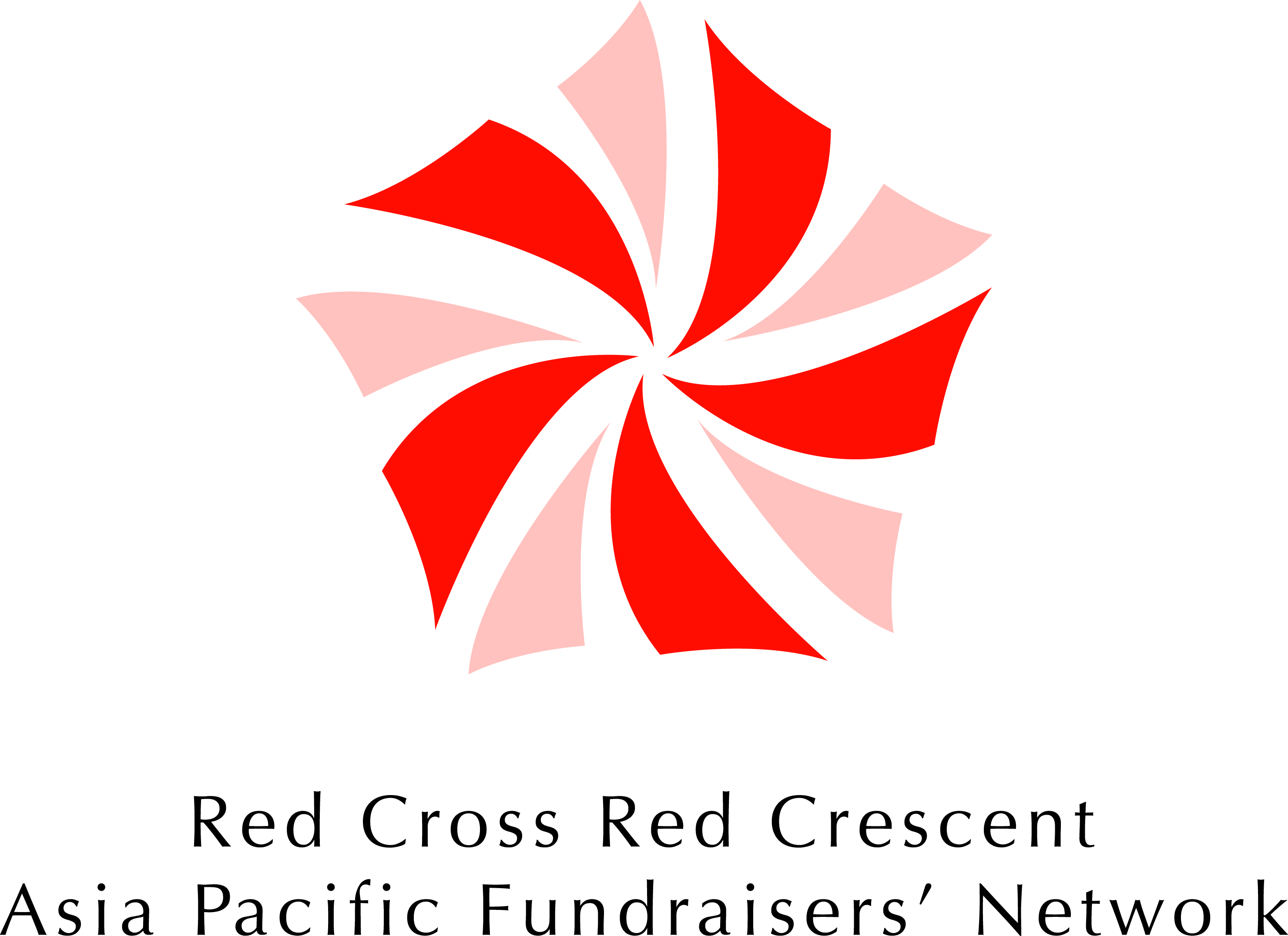 Achievements in 2012
Facilitating collaboration 
among members
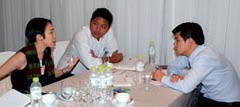 RM Contact list
Networking
Exchange visit
Do More     ∙     Do Better      ∙     Reach Further
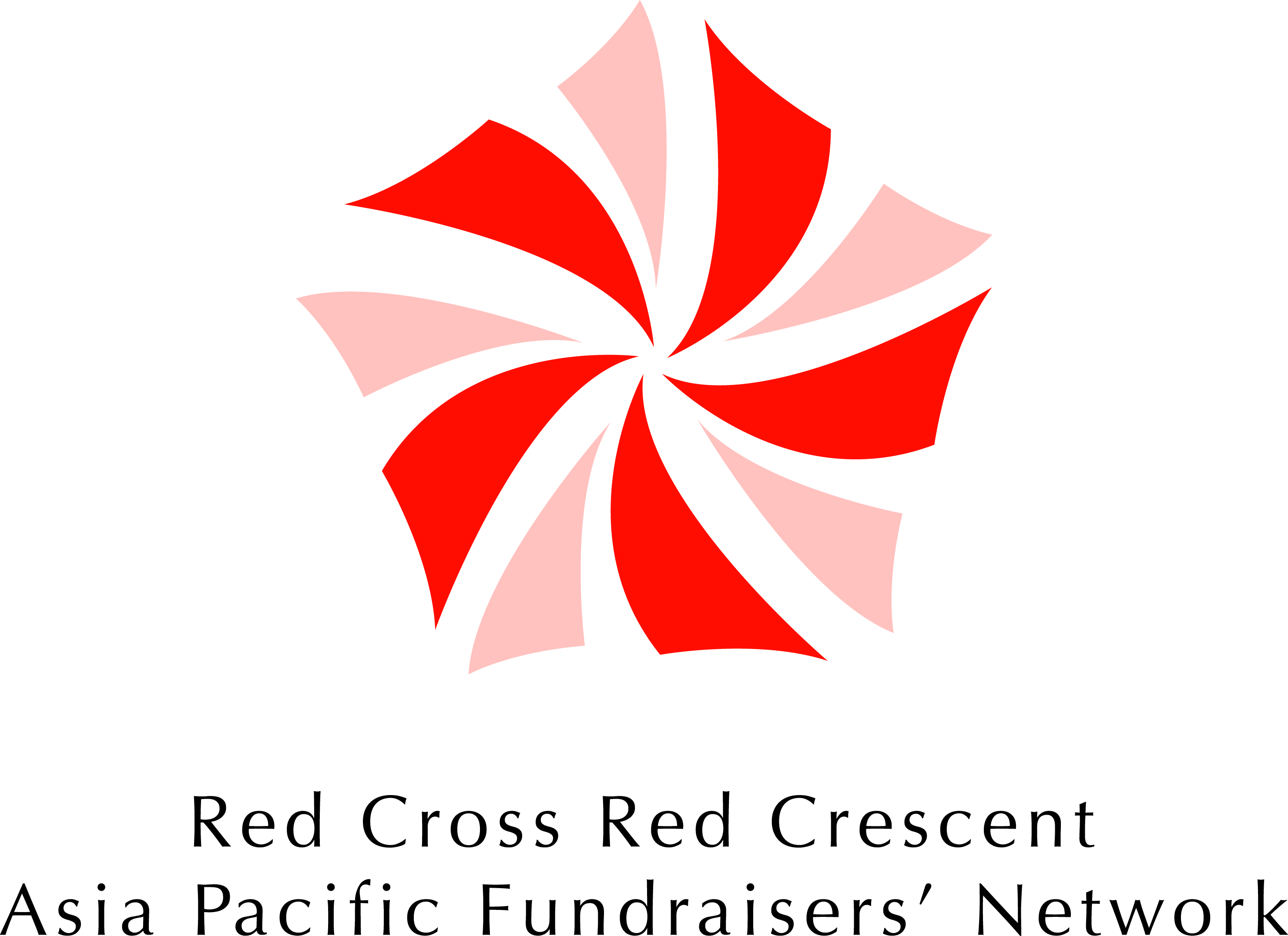 Plan of Action 2013
Knolwledge Management and Sharing
Publishing of Resource Mobilization Guidebook which covers   different volumes each with a specific focus.  Vol. 1 is now published which highlights different  fundraising policies available in RC/RC.  27 Case Studies made available on Fed Net.
APFN Meeting
Annual Meeting open to all Asia Pacific fundraisers to discuss opportunities, common issues, and celebrate fundraising.  The 3rd APFN Annual Meeting in 2013 will be held in Manila on July 4-6. This will be called “Pulong.”
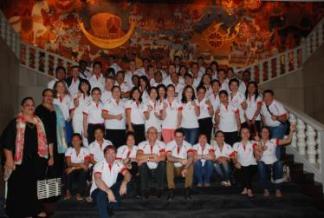 Do More     ∙     Do Better      ∙     Reach Further
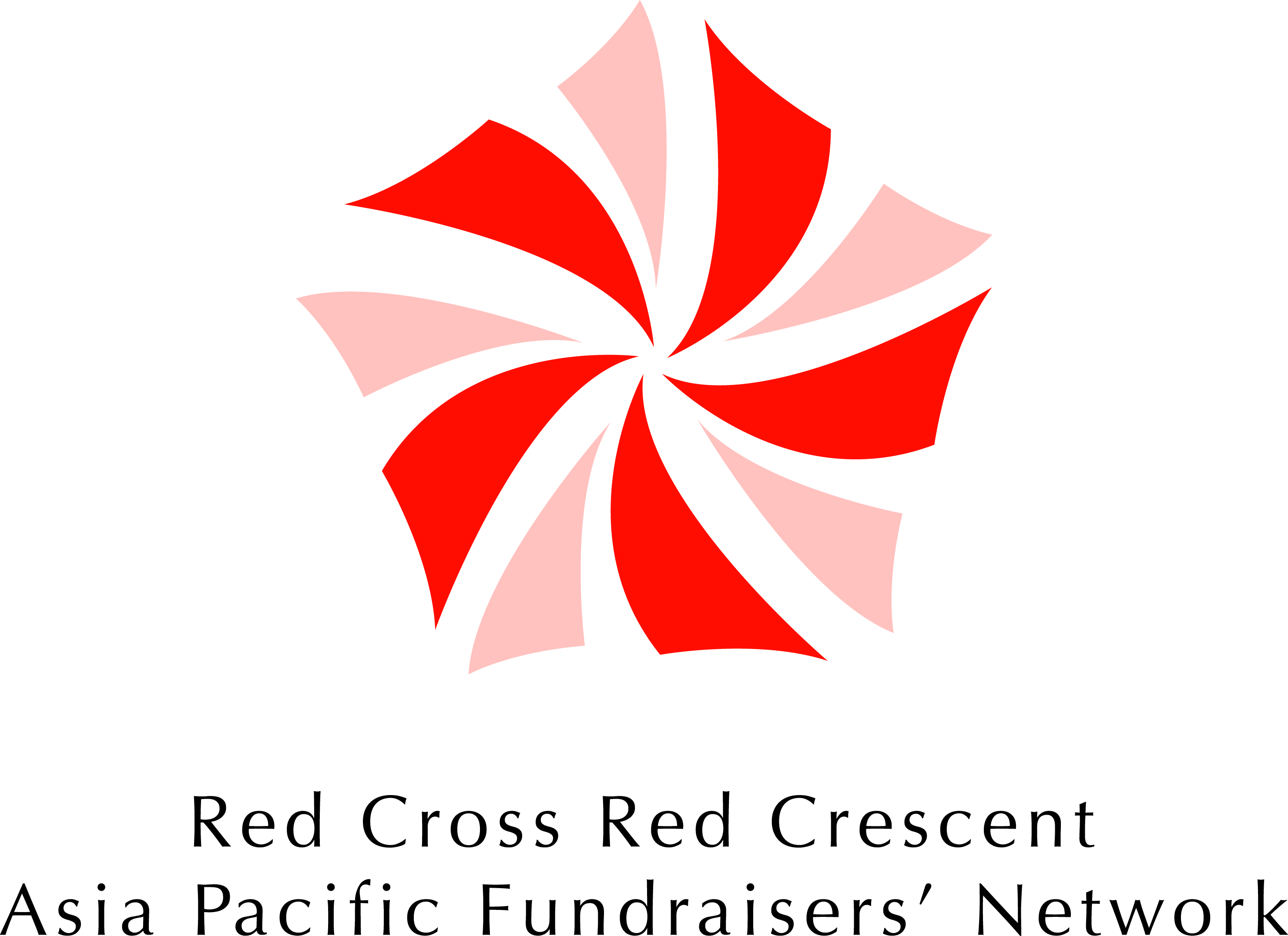 Plan of Action 2013
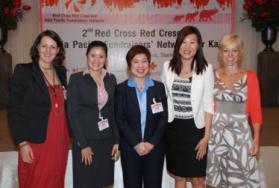 Income Stream Development
The APFN shall work closely with its NS members on developing support on each income stream including regional and global partnerships
PR/Communications
The APFN shall continue to promote knowledge exchange and  sharing through various platforms including FedNet, newsletters, and social networking sites.
Do More     ∙     Do Better      ∙     Reach Further
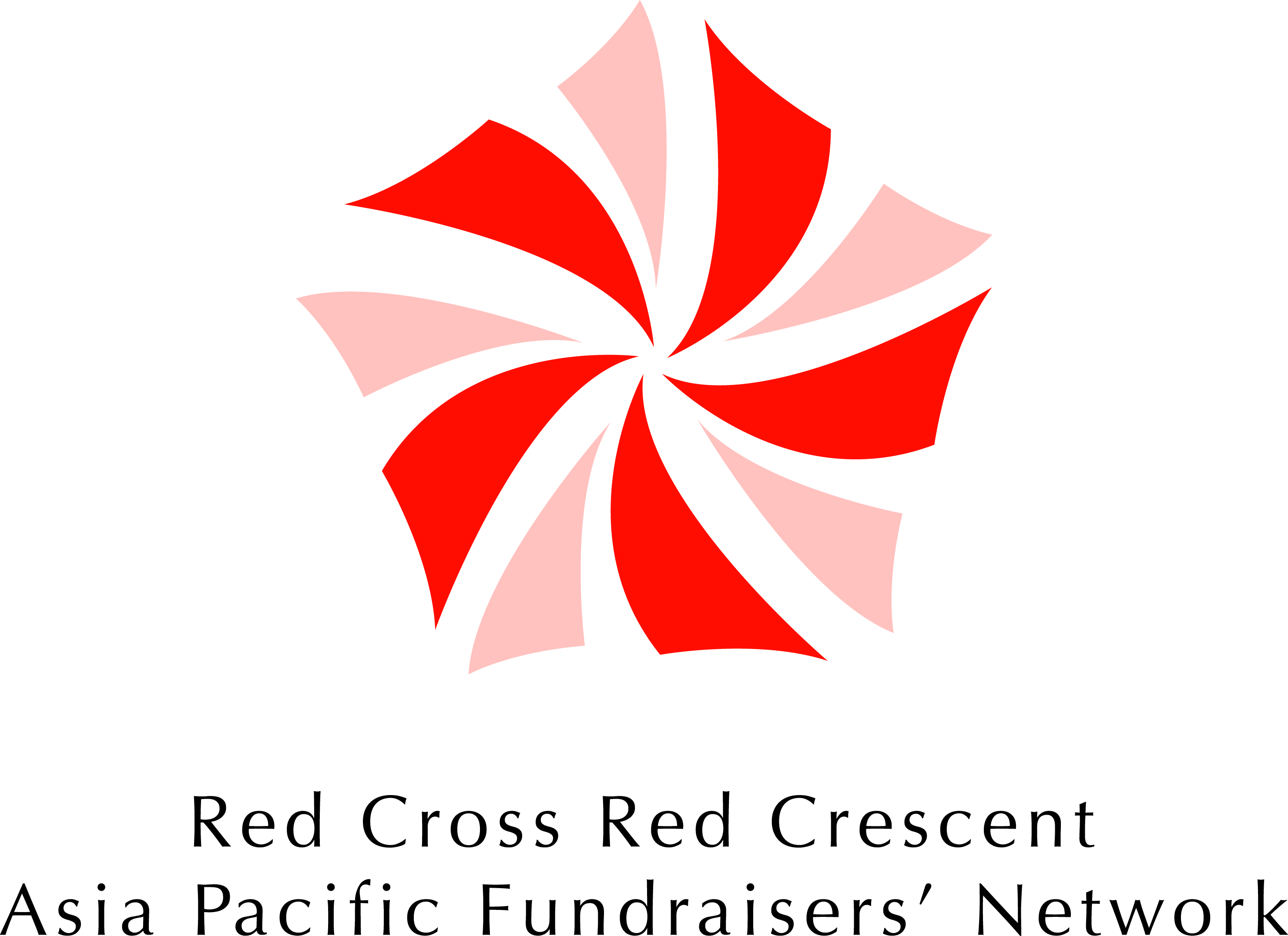 Plan of Action 2013
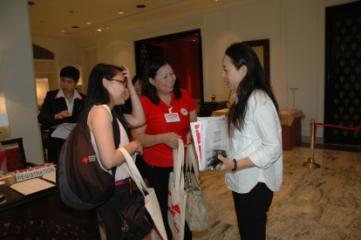 Capacity Building
The APFN shall develop and facilitate access to various capacity building opportunities including “investment programme,  peer-to-peer support,  webinars,  and liaise with strong fundraising NSs in Europe and other parts of the world through EPSG, among others.
APFN Fundraising Award
This aims to document, share, recognize and celebrate success in fundraising.  First APFN Awardees will be presented  in this year’s APFN meeting.
Do More     ∙     Do Better      ∙     Reach Further
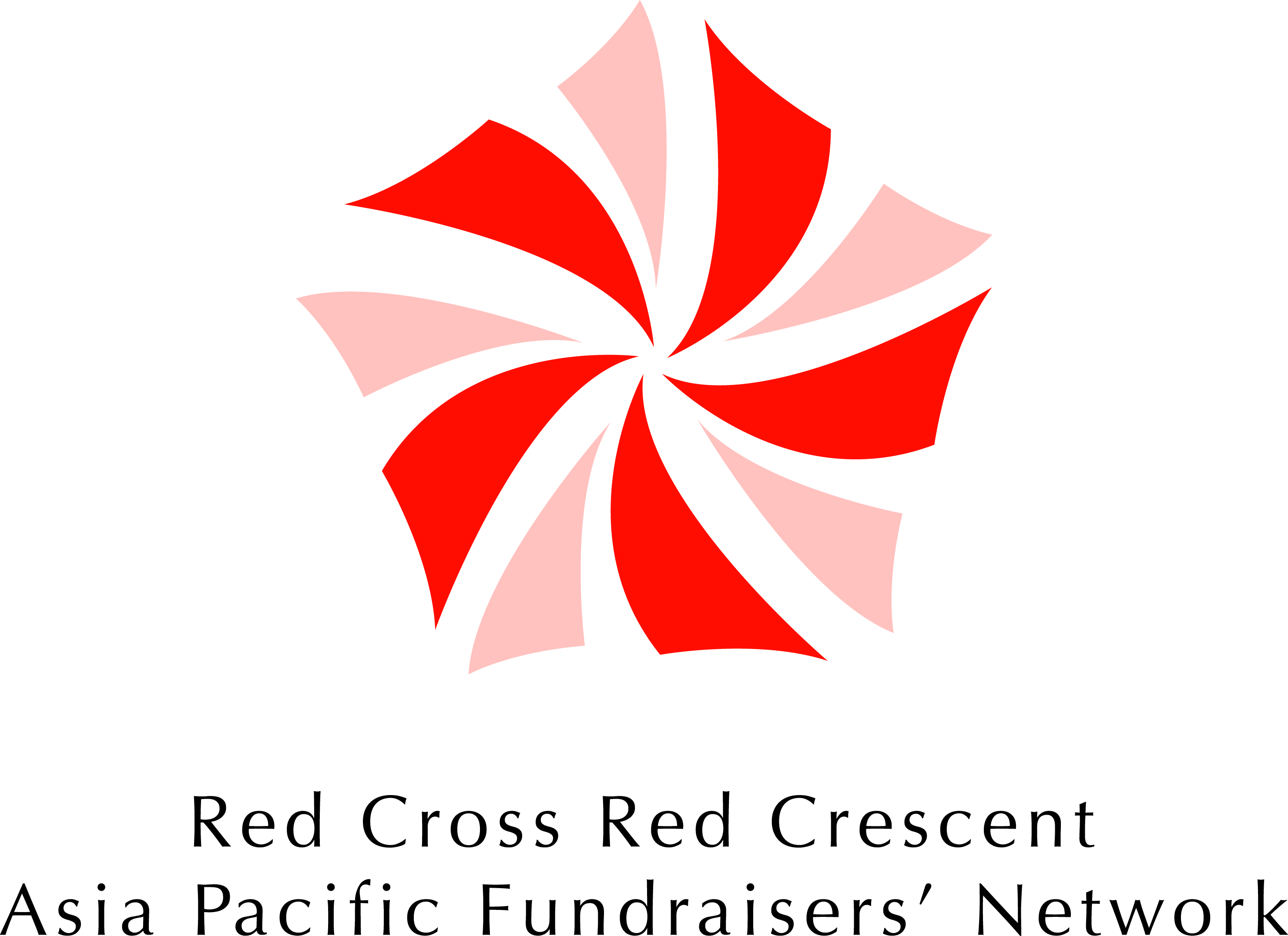 Plan of Action 2013
Other Strategic Priorities
Broadening the membership base and ensuring support to its members

APFN sustainability, networking and cooperation

APFN Secretariat support
Do More     ∙     Do Better      ∙     Reach Further
Plan of Action 2013
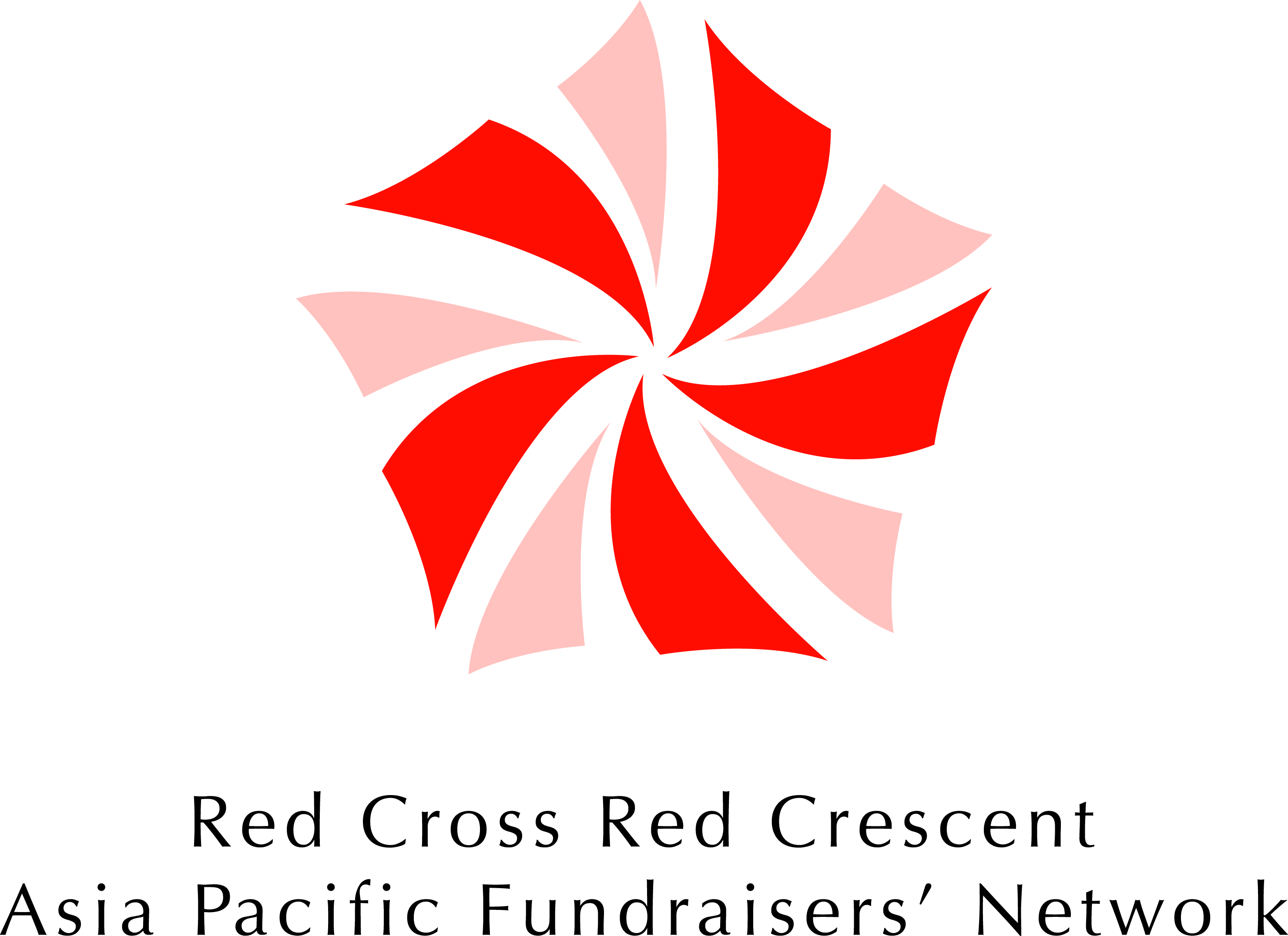 Launch of Peer-toPeer Support Program
In Thailand in partnership with Thai Red Cross Society
2 NS Practitioners from Singapore RC &  Myanmar RC took part in a Campaign Visit
    to learn how to organize a big fundraising bazaar in Thailand on March 2-3, 2013
  The practitioners got a hands-on learning experience and had a an opportunity to 
    sit down with the organizer and discuss details of preparations
  The practitioners are looking forward to replicate the strategy in their respective NSs
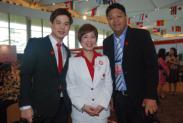 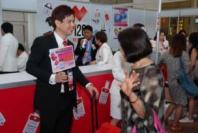 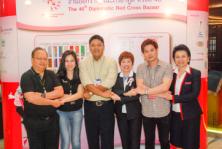 Do More     ∙     Do Better      ∙     Reach Further
APFN Working Together
With SEA National Societies
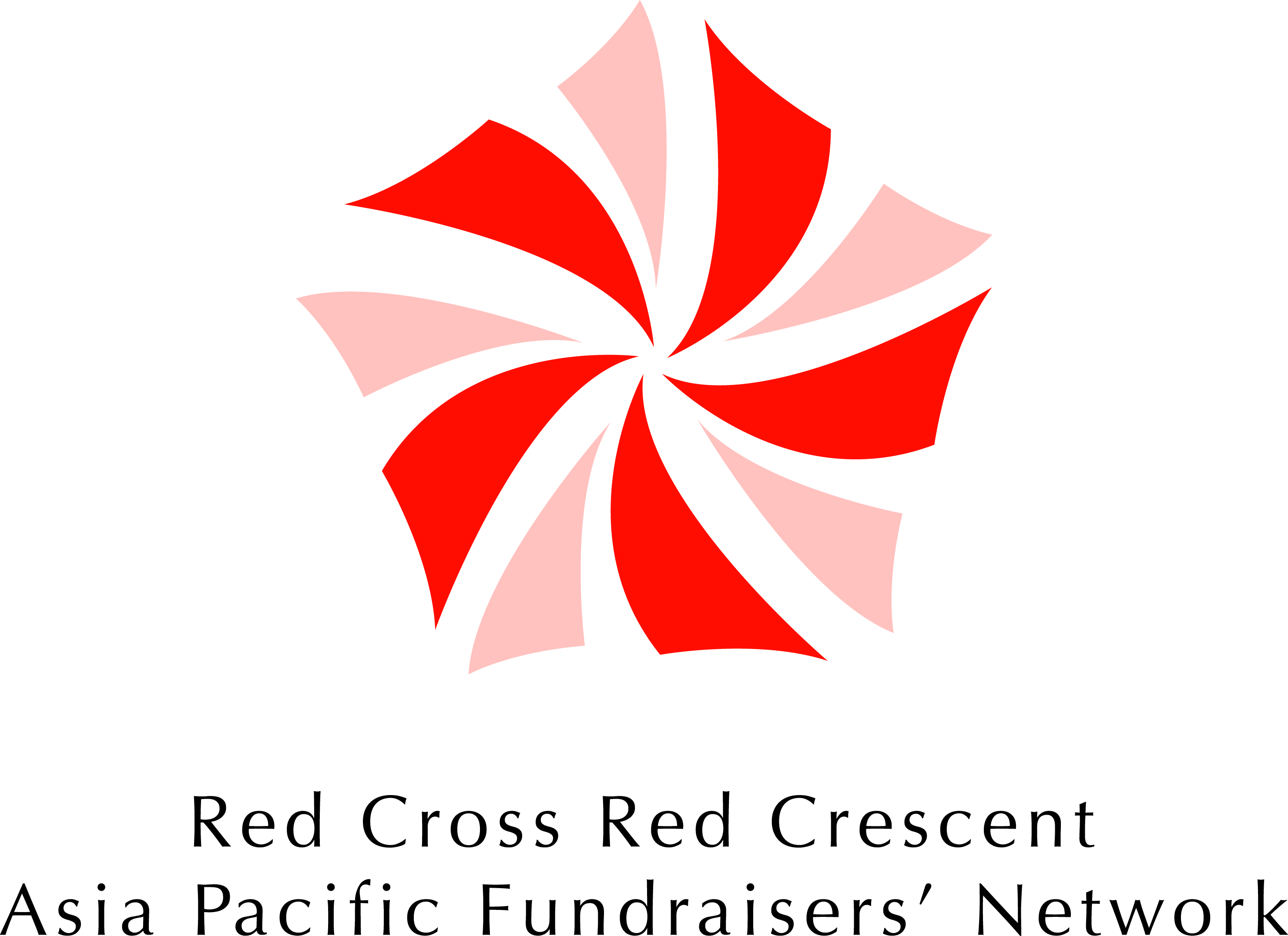 Do More     ∙     Do Better      ∙     Reach Further
Highlights of SEA NS members 
In Resource Mobilization
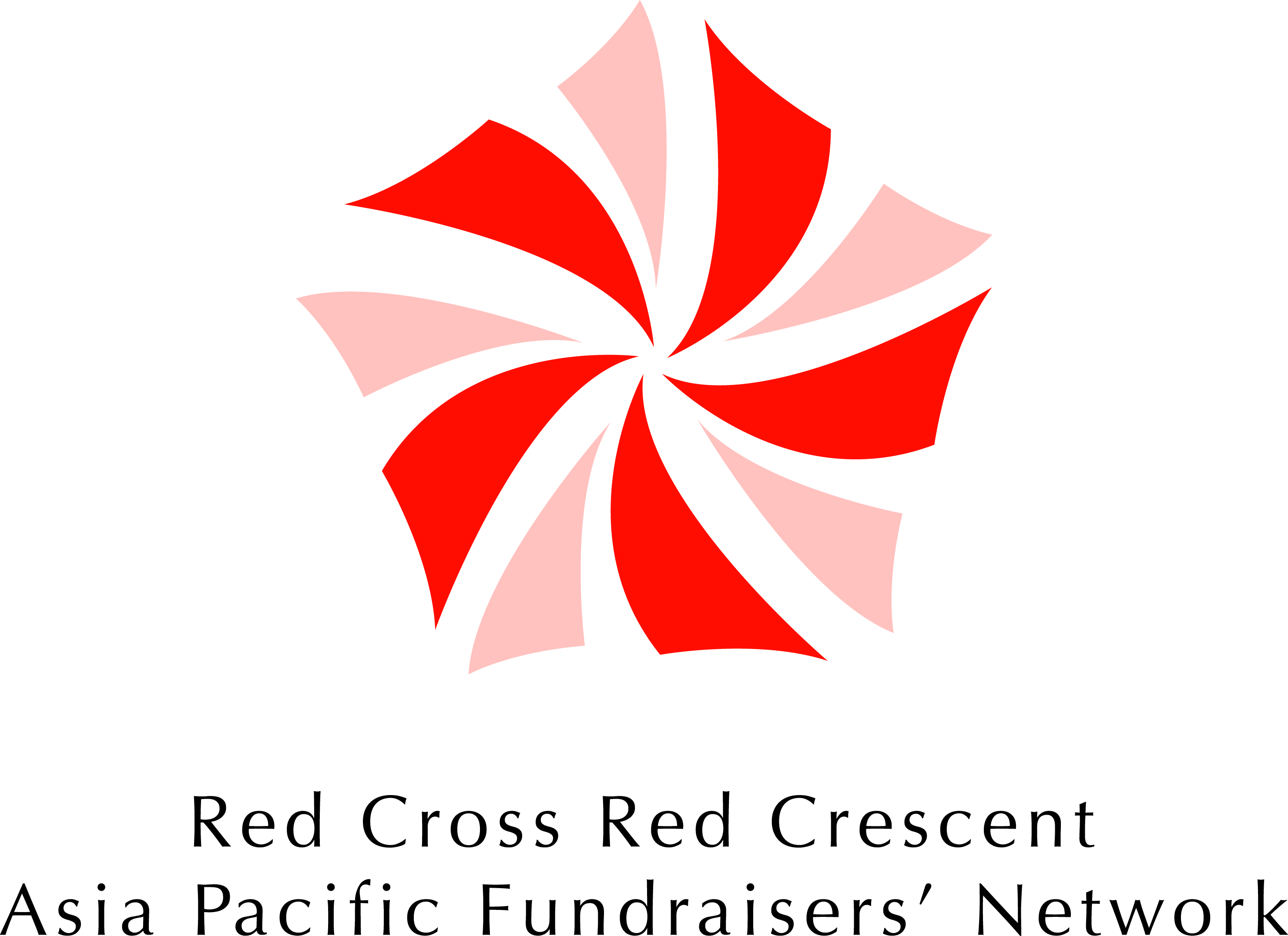 Do More     ∙     Do Better      ∙     Reach Further
[Speaker Notes: Based on those documented by APFN, the following are the highlights of RM in the following NS members in SEA]
Linking the Resource Mobilization
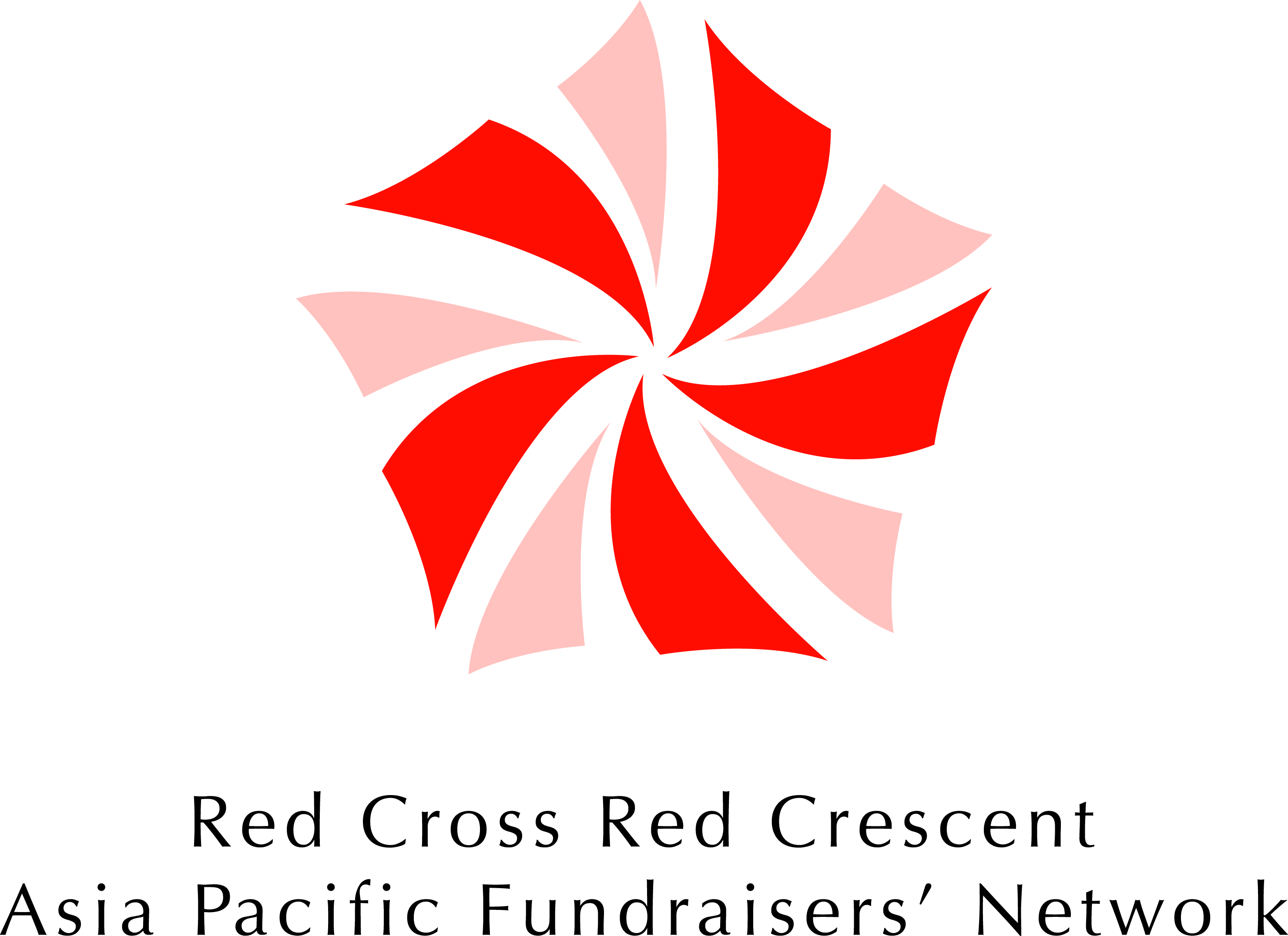 Link of  Resource Mobilization with 
Humanitarian Diplomacy and  Communications
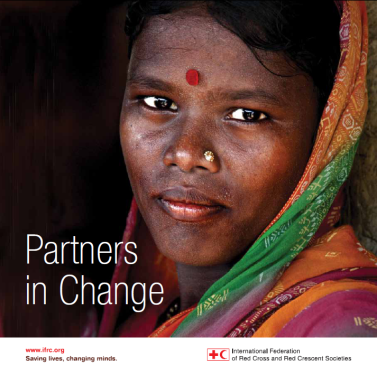 Do More     ∙     Do Better      ∙     Reach Further
[Speaker Notes: We would like to encourage NS to be great humanitarian actors in resource mobilization by linking it to Communications and Humanitarian Diplomacy]
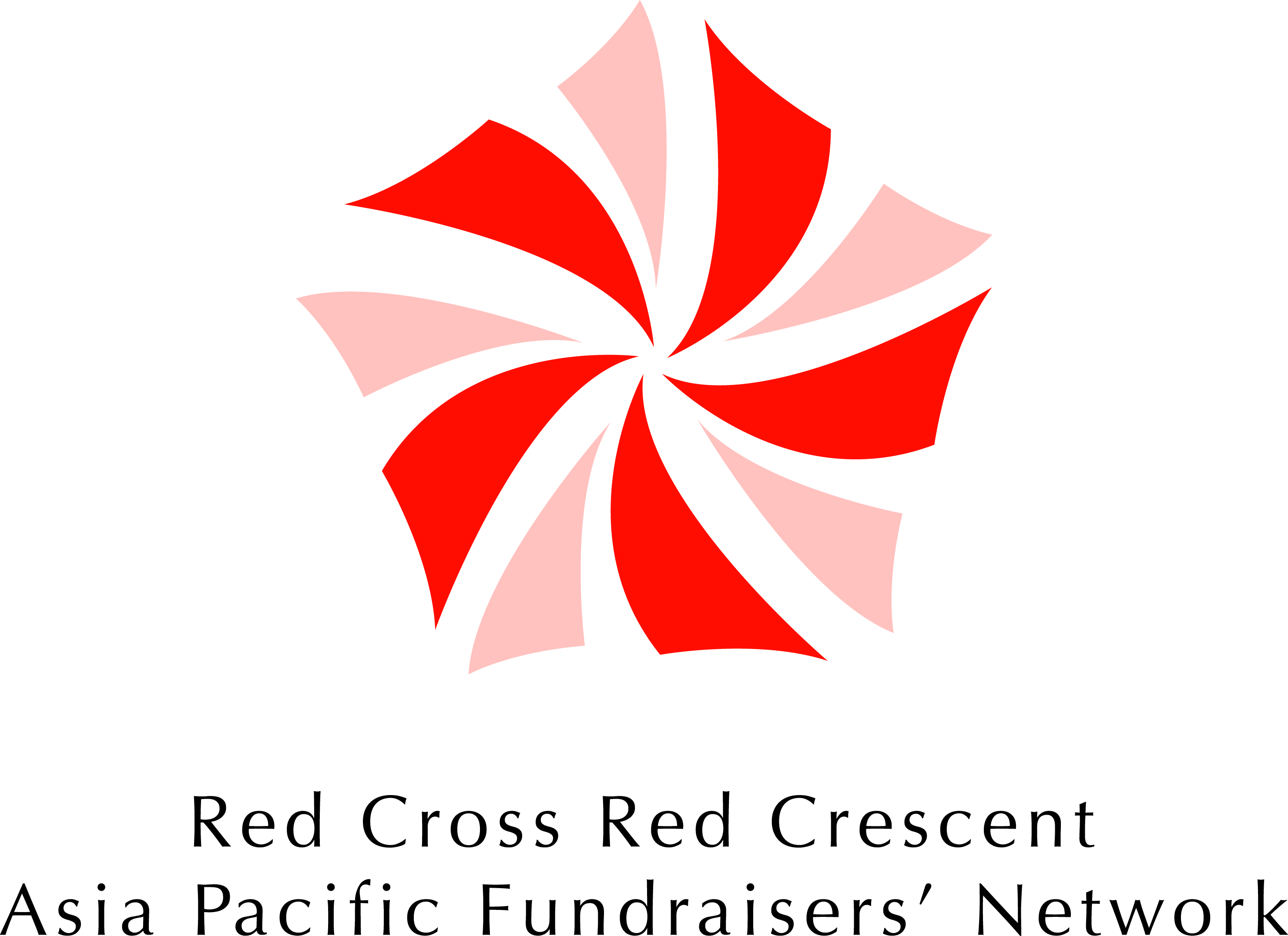 Challenges  of APFN
 in Strengthening NS Capacity
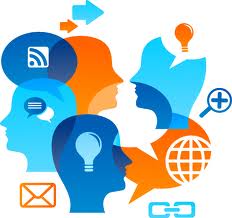 Funding  and sustainability 
Members participation and involvement 
Human Resources
Leadership support
Do More     ∙     Do Better      ∙     Reach Further
[Speaker Notes: Funding  and sustainability (funding in terms of long-term sustainability; sustainability in terms of succession planning as well

Members participation and involvement (APFN to have strengthened one on one  communications with members to actively support their RM efforts as well as to explore members to contribute in various ways

Human Resources (secretariat, support team to  give support to members)

Leadership support]
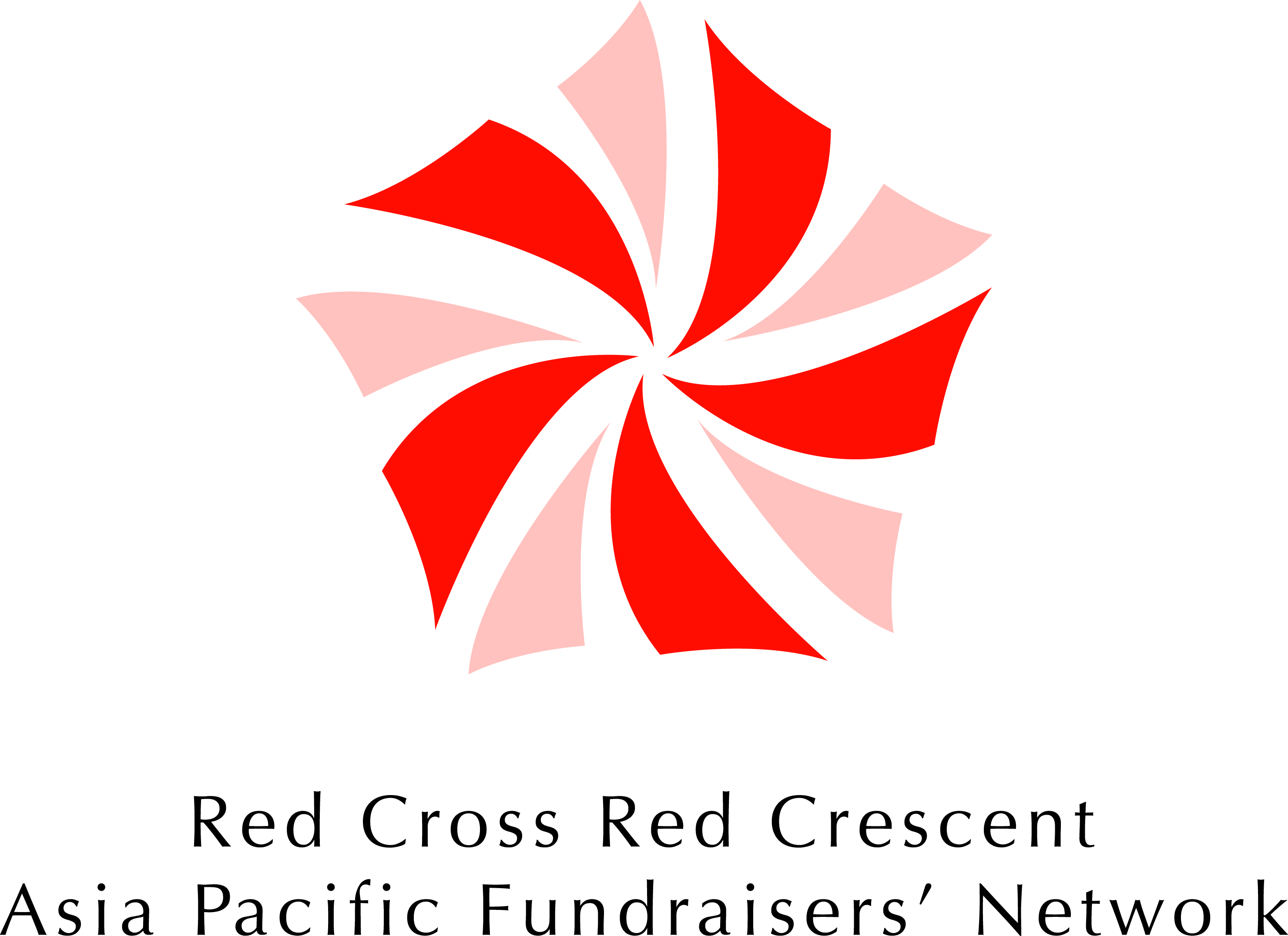 Open sharing and discussion
Can you share with us what you can contribute as leaders for resource mobilization development in your respective NSs and through APFN 
as well?
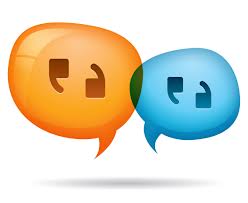 Do More     ∙     Do Better      ∙     Reach Further
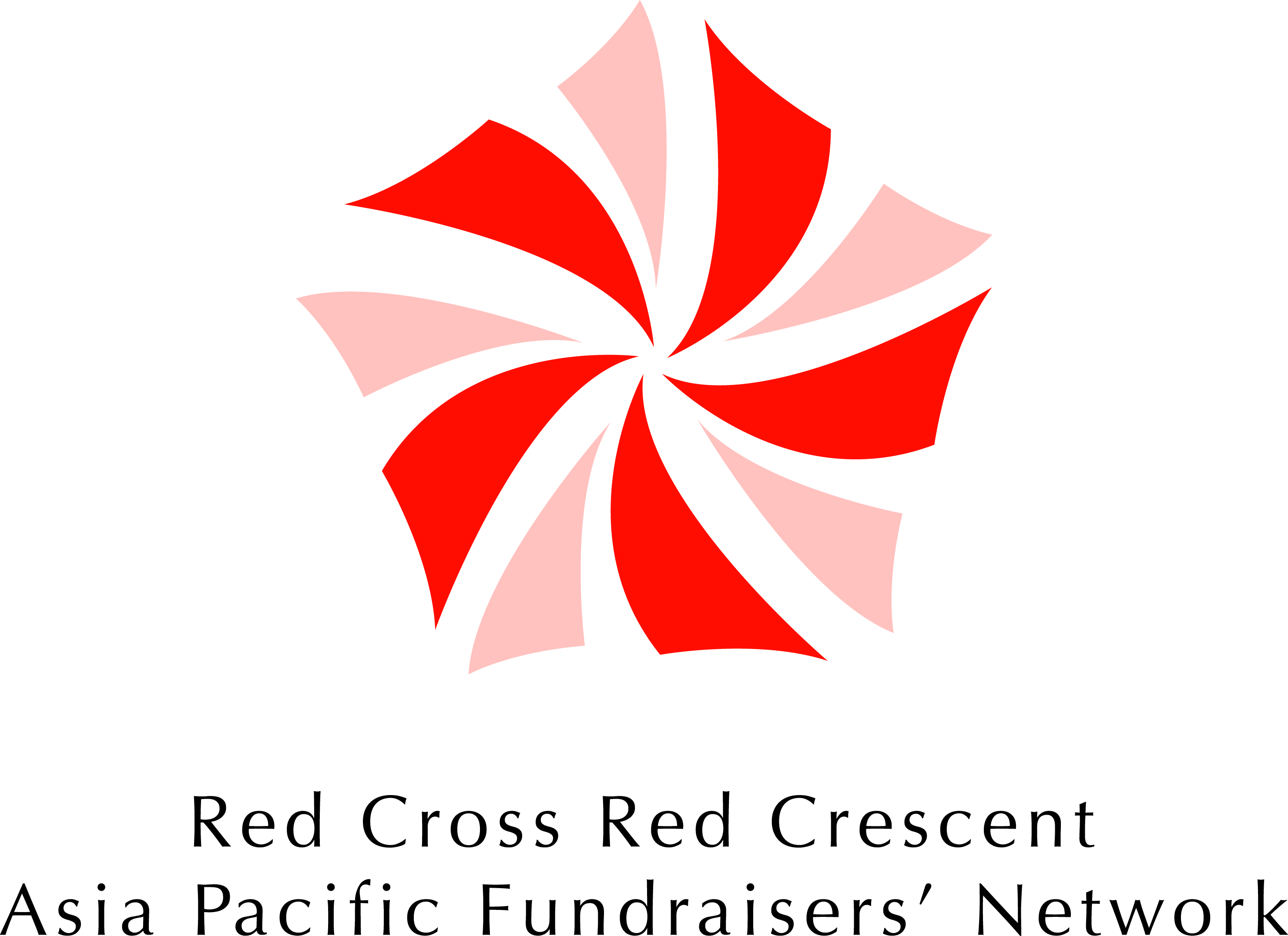 Proposed role of leadership in 
Resource Mobilization Development
Making Resource Mobilization a priorty in the National Society
Support in investing in  fundraising personnel and programs
Support  in the development of fundraising plan and strategy
Support in involving NS fundraising practitioners to local and international activities
Collaboration and networking 
Register your NS as a member of APFN!
Do More     ∙     Do Better      ∙     Reach Further
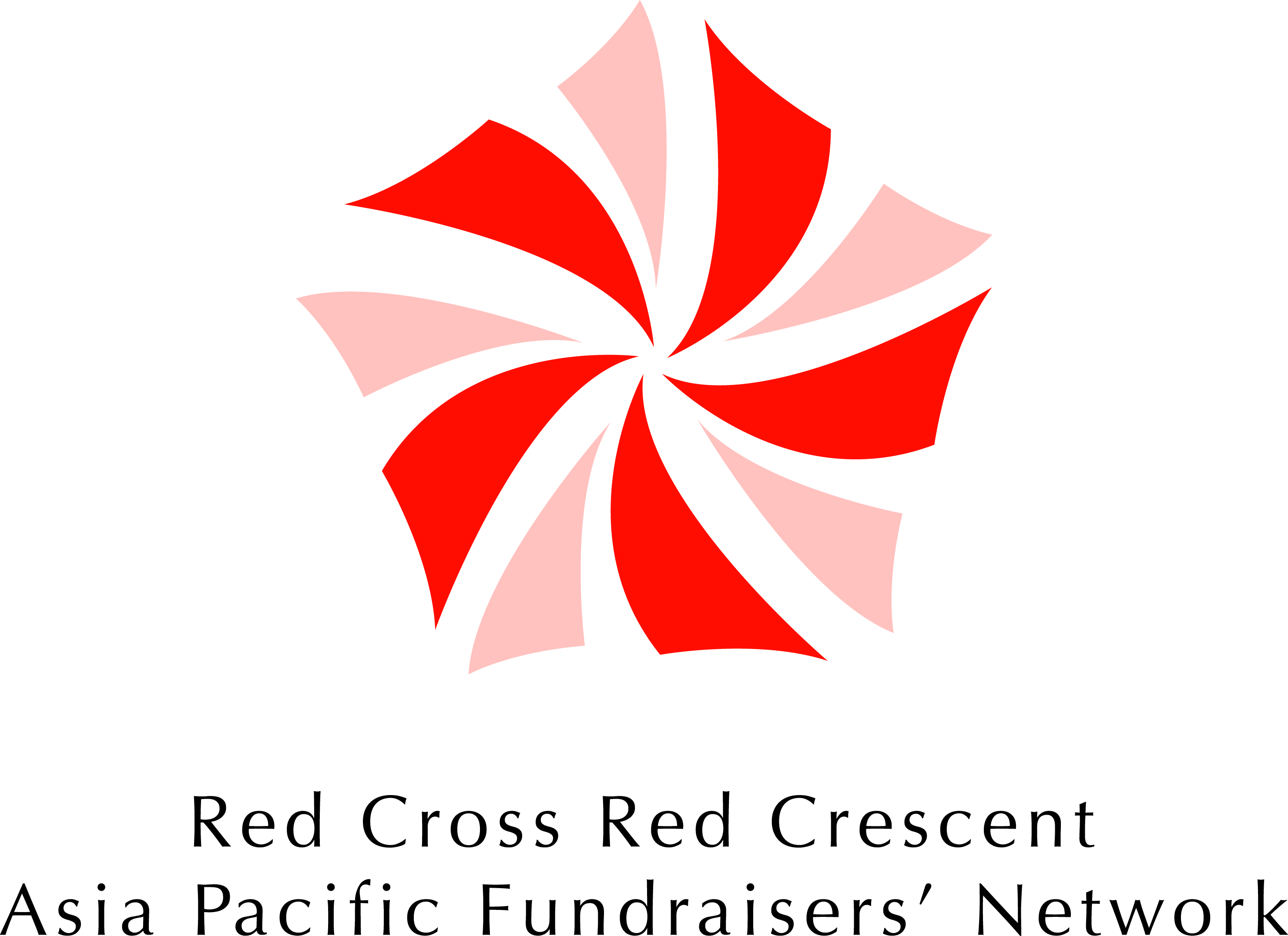 Let  us continue working together!
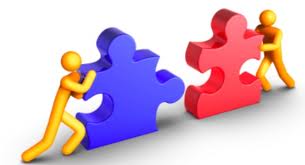 Let us know your strengths and targets
Inspire, share & get involved – your contribution, technical expertise, financial support, or join a Working Group
Utilize the APFN in your RM work!
Resource Centre on FedNet
Leaning opportunity: APFN Meeting, webinar etc
Peer-to-peer support
Contact us – APFN Secretariat at your service
Do More     ∙     Do Better      ∙     Reach Further
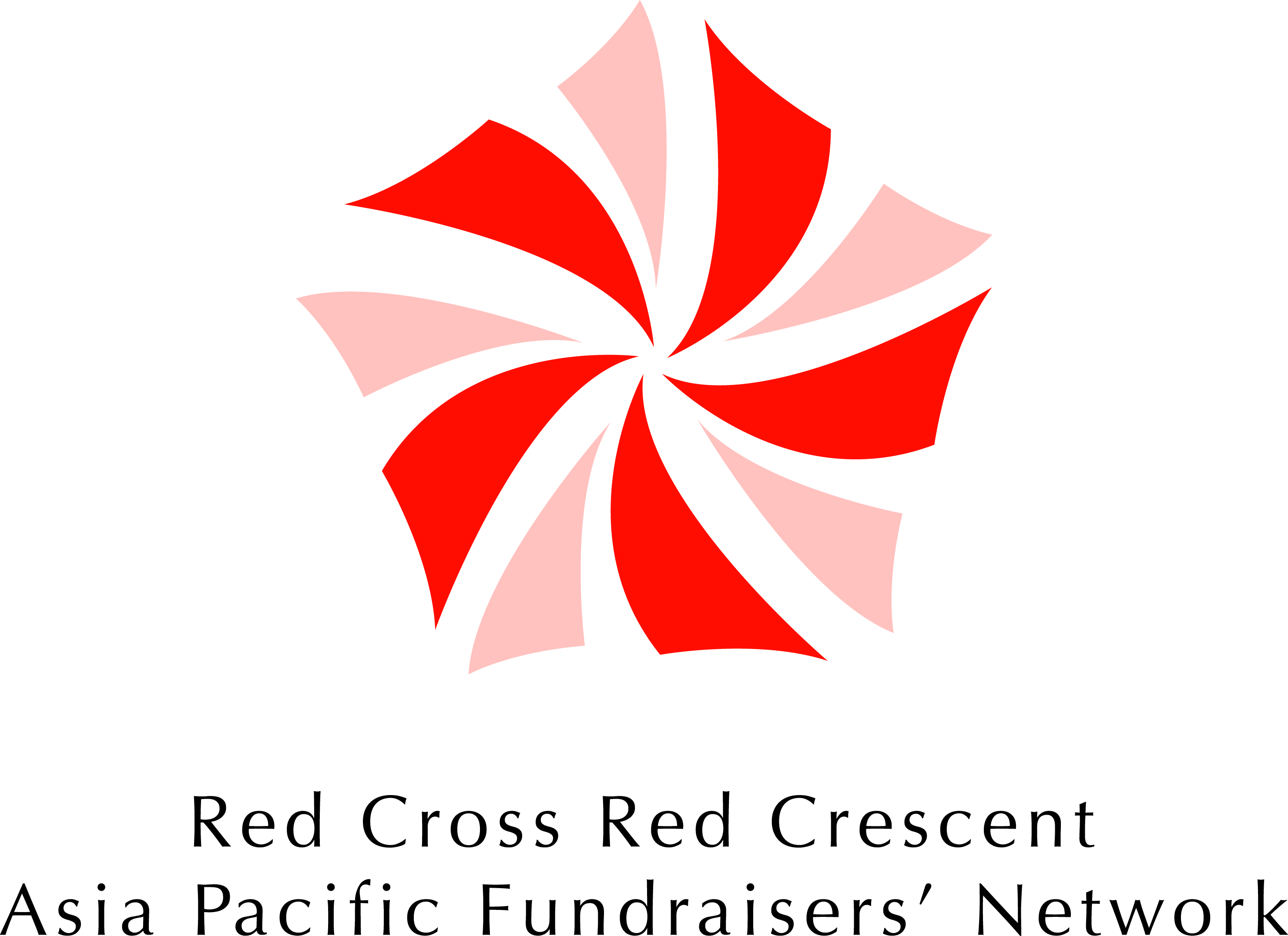 Let  us continue working together!
The APFN is a mutual support network.  Becoming a member is not only about what you can get but also what you can share and contribute.  

Nothing comes bigger and better than the achievement of working together...
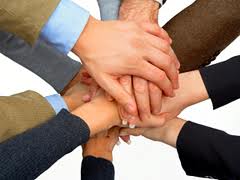 Do More     ∙     Do Better      ∙     Reach Further
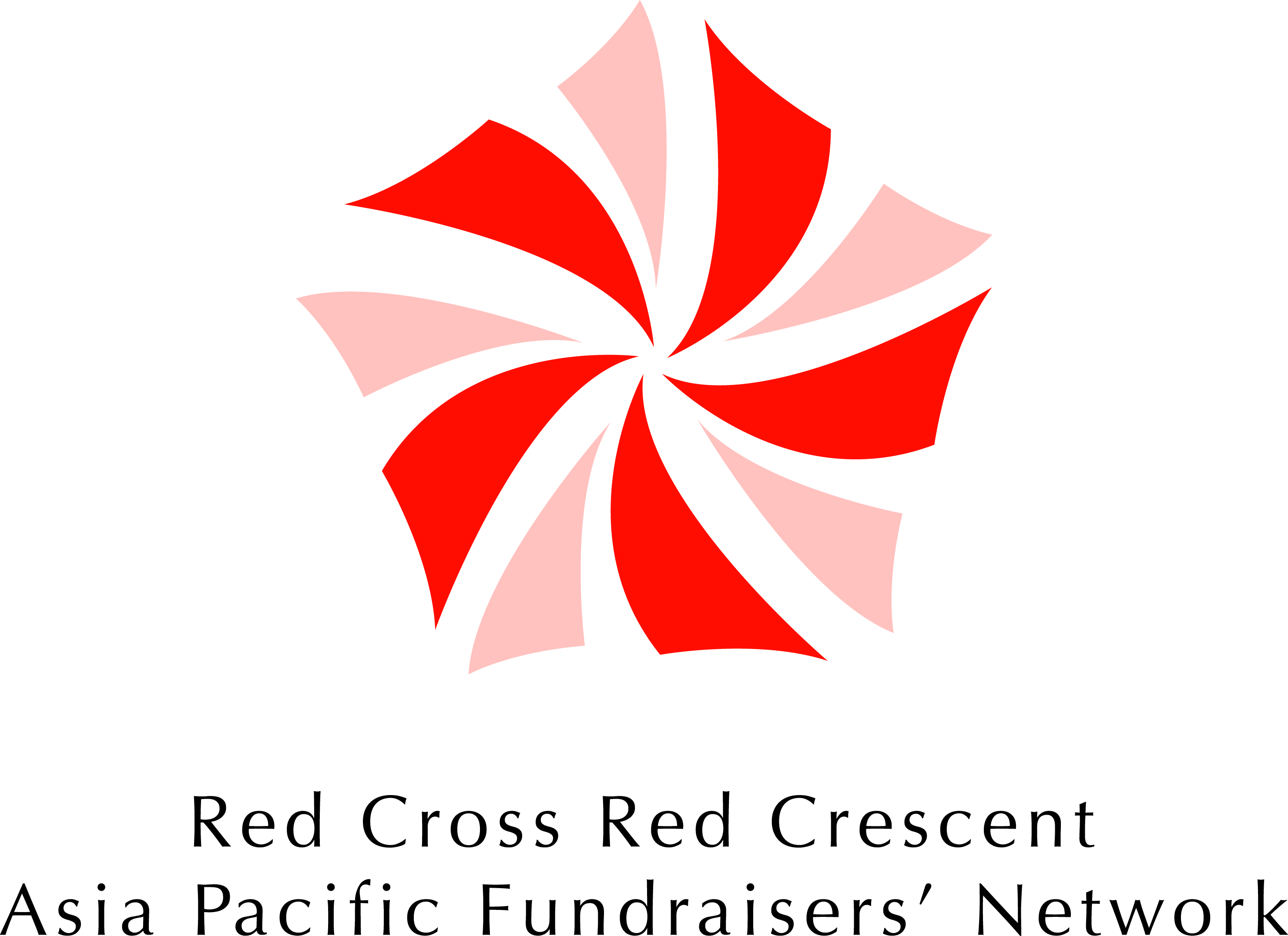 Let us connect and keep in touch
APFN Website
http://www.ifrc.org/en/get-involved/asia-pacific-fundraisers-network/ 

APFN Resource Center on FedNet
https://fednet.ifrc.org/en/ourifrc/offices/AP/asia-pacific-fundraisers-network-apfn/

For More Information:
Ms. Charina C. Bognalbal
APFN Secretariat/Philippine Red Cross
Email: charina.bognalbal@redcross.org.ph
Do More     ∙     Do Better      ∙     Reach Further